The Pons
Dr Rakesh Ranjan
Assistant Professor
Anatomy Dept
Sri Krishna Medical college, Muz
The Pons
Pons in latin means Bridge

It connects the mid-brain with medulla
Gross Anatomy
Pons has 2 surfaces
Ventral and dorsal
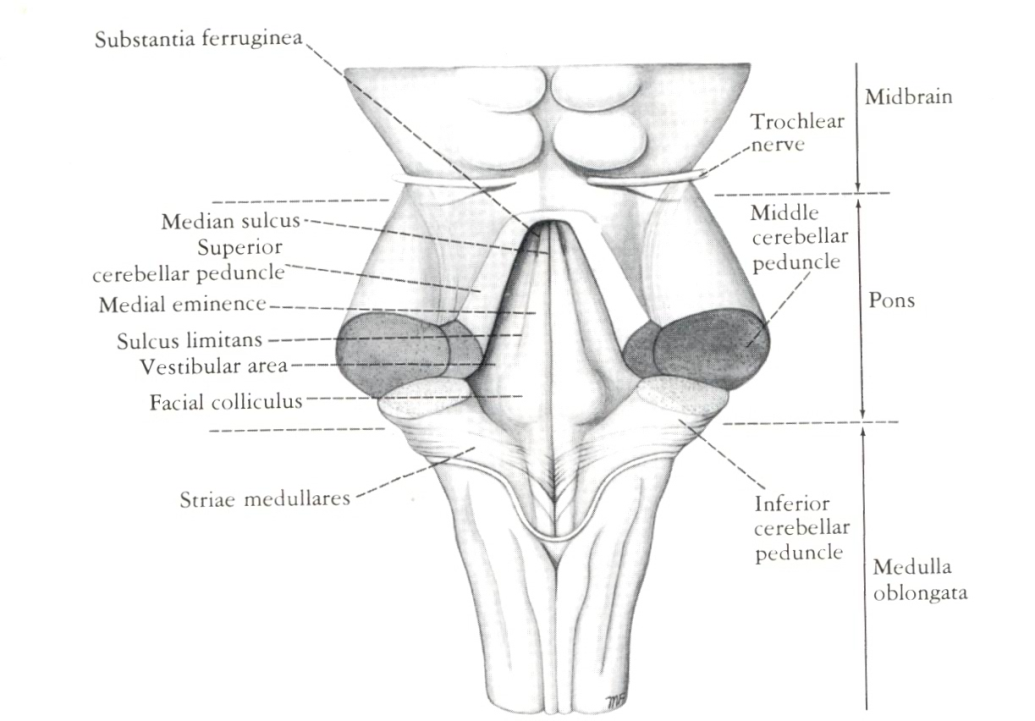 Ventral surface
Convex in both direction
Transversely running fibres  from median plane laterally
Vertical basilar sulcus  which  lodges the basilar artery
Laterally at junction of pons with middle cerebellar peduncle trigeminal nerve is attached by two roots
Dorsal Surface
Dorsal surface is hidden by cerebellum and forms upper  half  of the floor of fourth ventricle

Substantia Ferruginea
Internal Structure of The Pons
Pons divided into 
Posterior Tegmentum 
Anterior Basal
Transverse sections
Through caudal part,  passing through the Facial Colliculus 
Through Cranial part, passing through the Trigeminal Nuclei
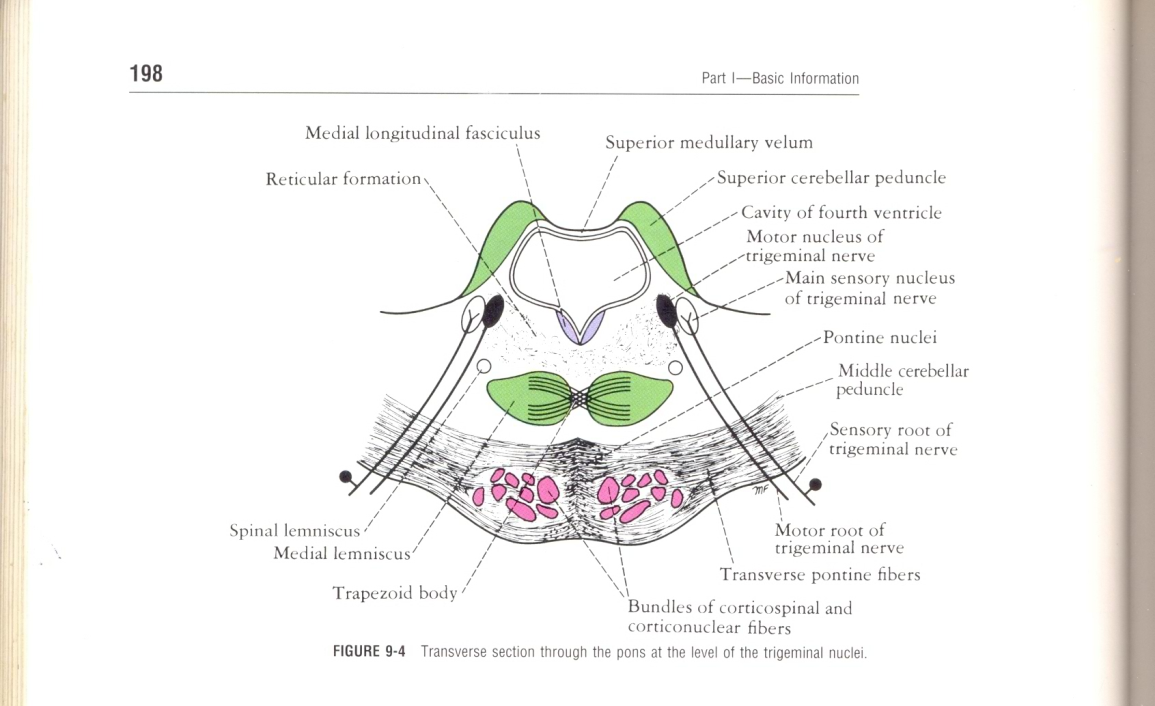 Transverse Section Through the Caudal part(Facial Colliculus)
Medial Lemniscus  with Spinal & Lateral Lemniscus 
Facial Nucleus 
Medial Longitudinal Fasciculus 
Medial Vestibular Nucleus
Transverse Section Through the Caudal part(Facial Colliculus)
Spinal Nucleus of Trigeminal 
Trapezoid body  is made up of fibers derived from the cochlear nuclei & the nuclei of the Trapezoid body.
Internal structure basilar part
Pontine Nuclei 
White matter of basilar part longitudinal fibres
cortico-spinal and corticonuclear
Corticopontine fibres
Transverse fibres
Ponto cerebellar
Transverse section Through The Cranial part(Trigeminal Nuclei)
Motor Nucleus of the Trigeminal Nerve 
Principal Sensory Nucleus of the Trigeminal Nerve 
Superior Cerebellar Peduncle 
Trapezoid body 
Medial Lemniscus 
Lateral & Spinal Lemniscus
Functions
Transit of fibres  between higher and lower centres of nervous system 
Trigeminal system 
Auditory system 
Cortico-ponto-cerebellar pathway
Blood supply
Ventral part 
Para-median and short circumfrential  branches of basilar  artery
Anterior inferior cerebellar artery 
Superior cerebellar artery
Clinical anatomy
Pontine haemorrhage
Tumor in cerebello pontine angle leads to involvement of choroid plexuses, 7th ,8th nerve and flocculus
Astrocytoma of Pons – 
Symptoms & Signs
Tegmentum in the lower partat facial colliculus level
Cranial nerve nuclei
Abducent nerve nucleus
Lies in the median plane on either side
In line with the hypoglossal nucleus below
Forming one of the components of general somatic efferent column
Grey matter of basilar part
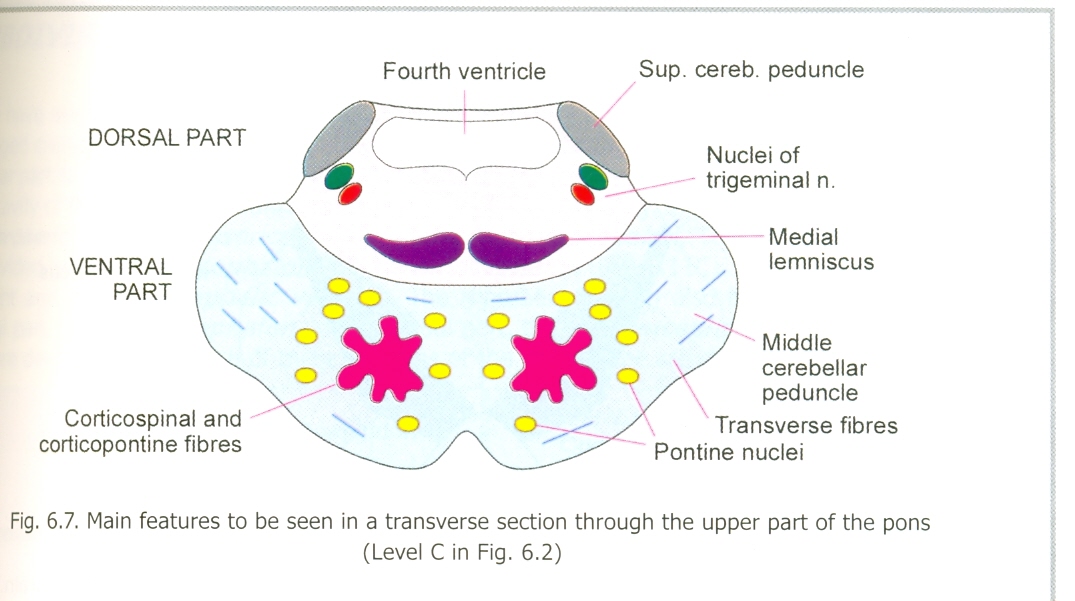 Pontine nuclei which lies between longitudinal and transverse fibres
They are the relay pathway for the cortico-ponto-cerebellar fibres
Basilar part is uniform through out its length
Facial nucleus lies in the ventro-lateral part
Dorsal andlateral to it is spinal tract of trigeminal nerve
Fibres arising from the facial nucleus takes an unusual course
First towards lower pole of abducent nucleus then towards its upper pole
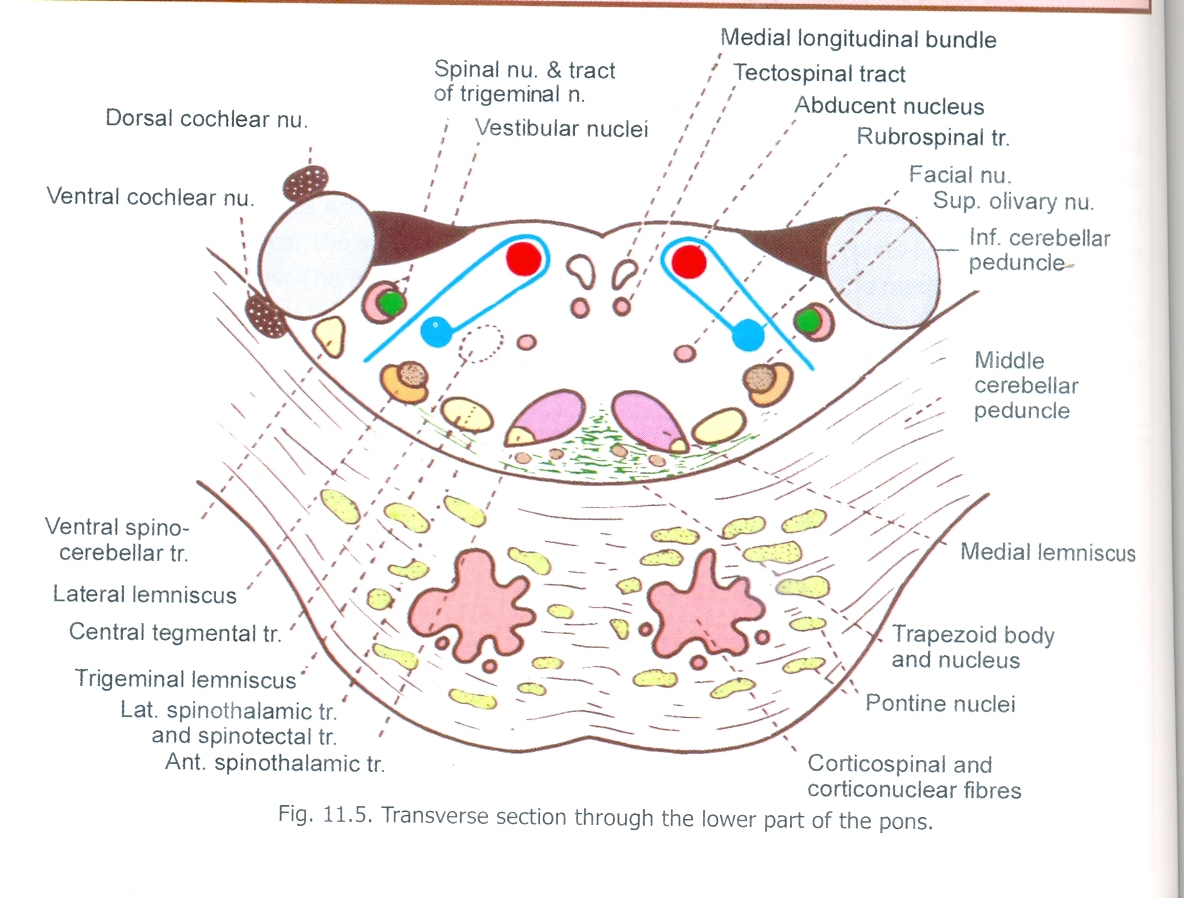 Neurobiotaxis 
Facial nerve nucleus migrates  towards its sensory source or stimulation  [nucleus f spinal tract of trigeminal nerve ] to complete the reflex arc
Vestibular nuclei lie deep to the vestibular area
It has 4 components superior, inferior , medial and lateral 
Afferents from the vestibular part of vestibulo-cochlear nerve
Efferents to cerebellum,medial longitudinal bundle,lateral lemniscus and spinal cord
Cochlear nuclei
Dorsal and ventral
Afferents from cochlear nerve
Second neurons from these nuclei decussate  and form trapezoid in the lower ponssome from cochlear nucleus end in olivary nucleus
Third neuron from this nuclei are added to the auditory pathway and form the lateral lemniscus
Lacrimatory and saliatory nucleus in the caudal end
Nucleus of spinal tract of trigeminal
White matter
Trapezoid body 
Transverse band of fibres from the ventral cochlear nuclei of 2 sides
Nerve cells of the trapezoid body are dorsal and ventral trapezoid nuclei
Emerging fibres of sixth and seventh cranial nerves
Trigeminal lemniscus
Second neuron fibres in the path way of pain and temperature
Medial longitudinal fasciculus close to mid line
Other tracts
Medial to lateral 
Medial lemniscus 
Trigeminal lemniscus 
Spinal lemniscus 
Lateral lemniscus
Tegmentum in the upper part of pons
Bounded laterally  by superior cerebellar peduncles
Medial to it is main sensory nucleus of 5th nerve
Further medially motor nucleus  of 5th nerve
A small part of superior olivary nucleus
White matter
Lateral lemniscus very prominent 
Some fibres of trapezoid body 
Reticular formation 
Medial lemniscus
Medial longitudinal bundle
Functions
Transit of fibres  between higher and lower centres of nervous system 
Trigeminal system 
Auditory system 
Cortico-ponto-cerebellar pathway
Blood supply
Para-median and short circumfrential  branches of basilar  artery
Anterior inferior cerebellar artery 
Superior cerebellar artery
Clinical anatomy
Pontine haemorrhage
Tumor in cerebello pontine angle leads to involvement of choroid plexuses, 7th ,8th nerve and flocculus